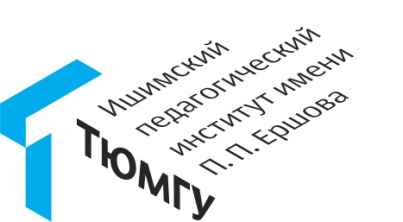 Результаты анкетирования студентов «Удовлетворённость качеством оказываемых образовательных услуг»
(по результатам анкетирования обучающихся 
ИПИ им П.П. Ершова (филиала) ТюмГУ, 
апрель-май 2022 г.)
Докладчик: 
Тенюнина И.А., начальник УМО
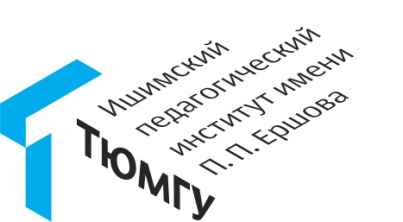 Нормативные документы
Федеральный закон Российской Федерации от 29.12.2012 № 273-ФЗ «Об образовании в Российской Федерации»
Приказ Министерства образования и науки Российской Федерации от 06.04.2021 № 245 «Об утверждении Порядка  организации и осуществления образовательной деятельности по образовательным программам высшего образования – программам бакалавриата, программам специалитета, программам магистратуры»
Федеральные государственные образовательные стандарты высшего образования
Приказ Министерства науки и высшего образования Российской Федерации от 31.07.2020 № 860 «Об утверждении показателей, характеризующих общие критерии оценки качества условий осуществления образовательной деятельности организациями, осуществляющими образовательную деятельность по образовательным программам высшего образования»
Приказ Минтруда России от 30.10.2018 N 675н «Об утверждении Методики выявления и обобщения мнения граждан о качестве условий оказания услуг организациями в сфере культуры, охраны здоровья, образования, социального обслуживания и федеральными учреждениями медико-социальной экспертизы» (Зарегистрировано в Минюсте России 20.11.2018 N 52726)
Организация анкетирования
79,4% ОФО
98,8%
98,7%
97,8%
100%
3,8%
1,4%
4
1. Оцените, пожалуйста, качество преподавания в филиале по  разделам?2019-2020   /2020-2021/    2021/2022, %
5
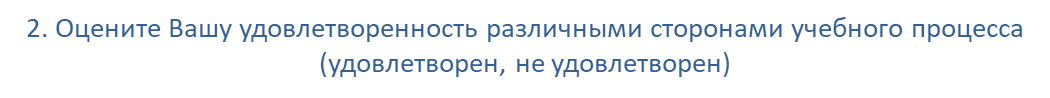 6
7
8
9
33
4,9
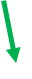 10
11
6. Оцените Вашу удовлетворенность работой библиотеки института (удовлетворен, неудовлетворен) ?2021-2022
12
7. Имеется ли в вузе свободный доступ к интерактивным ресурсам?
13
8. Имеется ли в филиале возможность получения дополнительных видов подготовки?
14
8. Имеется ли в филиале возможность получения дополнительных видов подготовки?2021-2022
15
9. Удовлетворены ли Вы открытостью, полнотой и доступностью информации о деятельности организации, размещенной на официальном сайте, информационных стендах в помещении организации?
16
10. Удовлетворены ли Вы комфортностью условий предоставления услуг в организации:
17
18
19
20
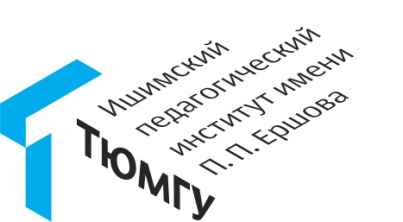 Результаты анкетирования студентов 
«Удовлетворённость качеством оказываемых образовательных услуг»

Спасибо за внимание!
Докладчик: 
Тенюнина И.А., начальник УМО